Игровые приемы формирования у детей раннего возраста правильного произношения гласных звуков
Атрощенко Ольга Валерьевна, воспитатель МБДОУ г. Мурманска № 120
В области речевого развития детей от 2 до 3 лет одной из основных задач образовательной деятельности является:
… 
2) упражнять детей в правильном произношении гласных и согласных звуков…
                                      ФОП ДО (п. 20.3.1)
Звуки А, О, У, И, Э, Ы
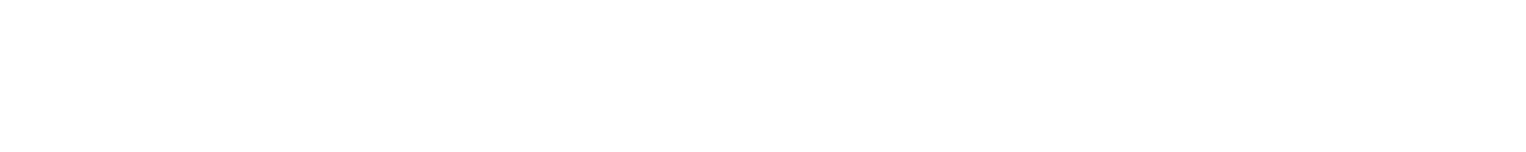 Ошибки в произношении гласных могут быть вызваны: - неправильной артикуляцией,  - слабостью голосовых связок,  - нарушением слуховой     восприимчивости и другие. Использование игрового пособия «Игры со Звукарушкой» позволит исправить эти ошибки и улучшить произношение.
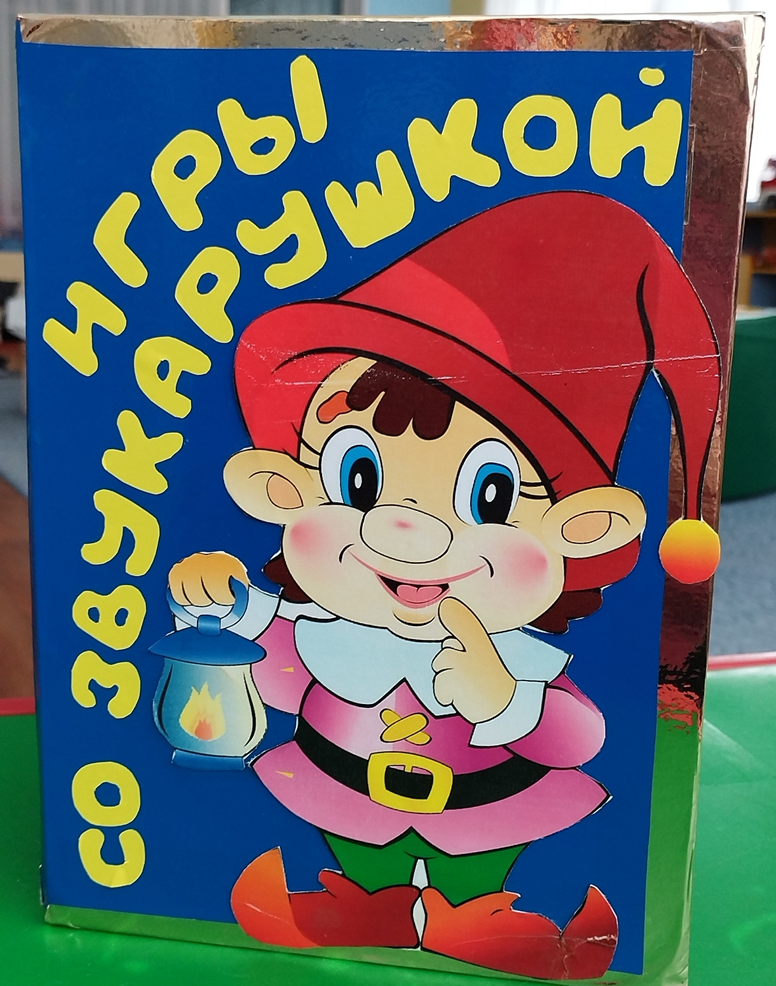 Цель: создание условий для наиболее эффективного формирования звуковой культуры речи детей раннего возраста.
Задачи: 
Развивать речевое дыхание на уровне   
    произнесения гласных звуков «А,И, У, О, Э, Ы».

2. Развивать подвижность органов  
    артикуляционного аппарата, умения детей  
    владеть ими.

3. Уточнять, закреплять и формировать правильное 
    звукопроизношение.
Пособие включает в себя
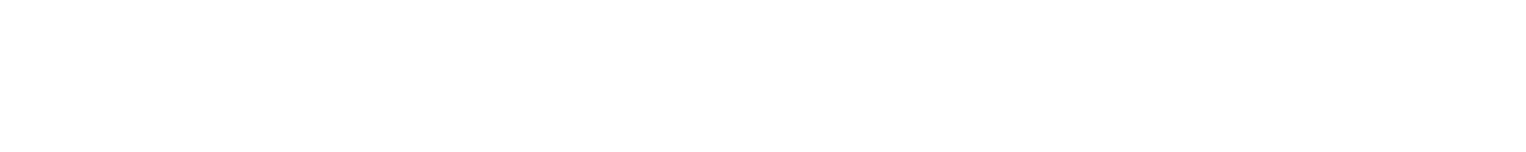 - картинку Звукарушки с правильным положением губ при произнесении звука;- наглядный материал для проведения игровых упражнений на произнесение изолированного звука и звукоподражательных слов.
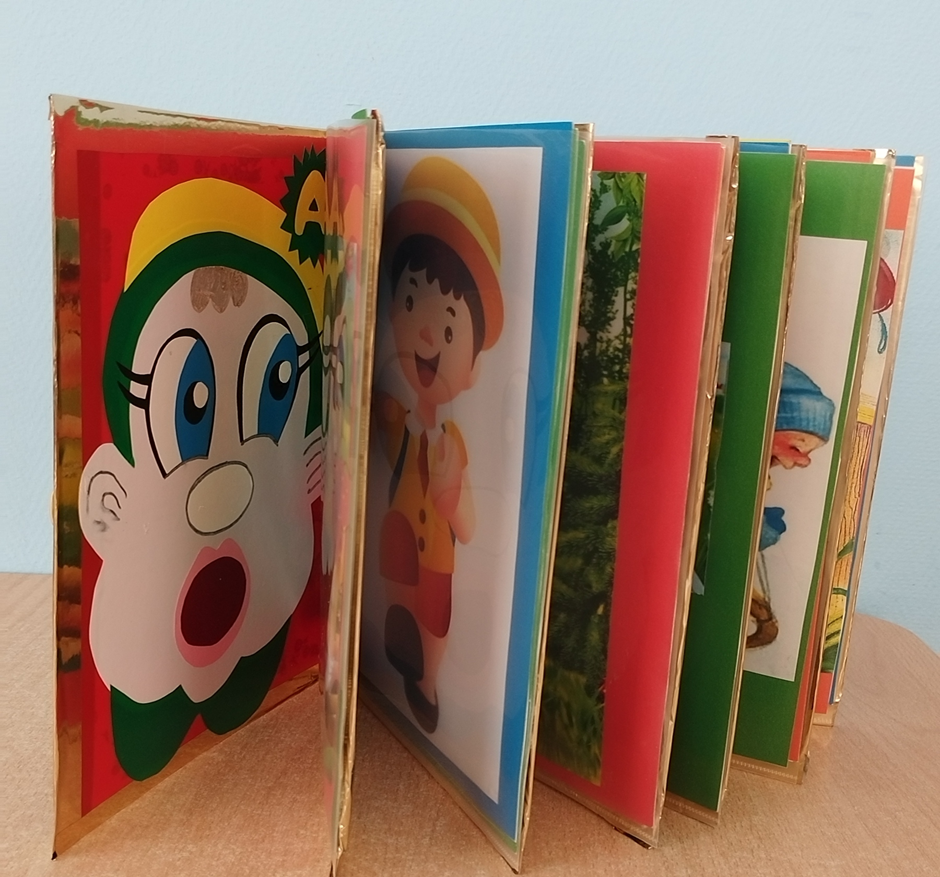 Дидактические упражнения со звуком «А»
упражнение  «Уложи Лялю спать»,
упражнение «Капает водичка»,
упражнение «Покажи, как Таня плачет» и др.
При произнесении звука А обращать внимание, чтобы ребенок широко открывал рот.
Дидактические упражнения со звуком «О»
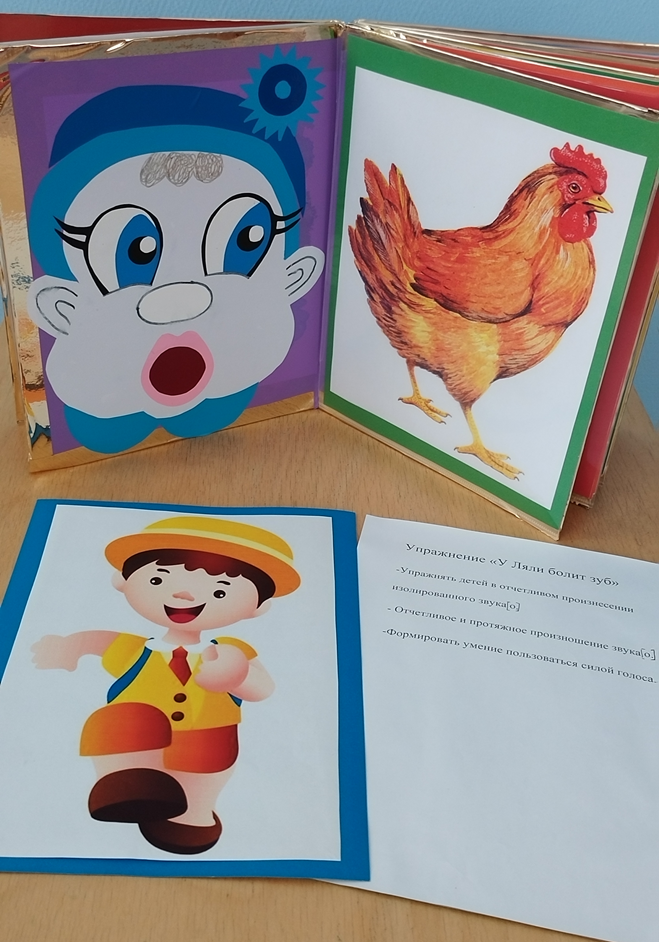 упражнение «У Ляли болит зуб»;
упражнение «Курочка»;
упражнение «Большие ноги шагают по дороге» и др.
При произнесении звука О обращать внимание, чтобы губы у детей имели закругленное положении и были расслаблены.
Дидактические упражнения со звуком «У»
упражнение «Самолет»,
упражнение «Как мычит коровка»,
упражнение «Поезд» и др.

При произнесении звука учить детей губы выдвигать вперёд (трубочкой)
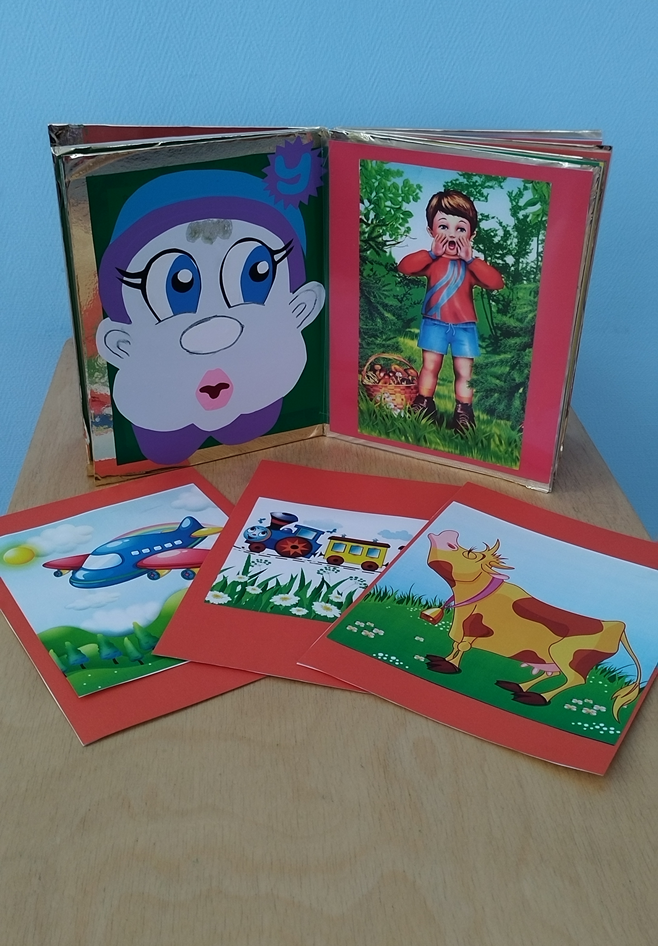 Дидактические упражнения со звуком «И»
упражнение «Лошадка»,
упражнение «Мышка»,
упражнение «Машина» и др.

Обращать внимание, чтобы при произнесении звука И губы у детей были сильно напряжены, прижаты к резцам, растянуты в улыбку.
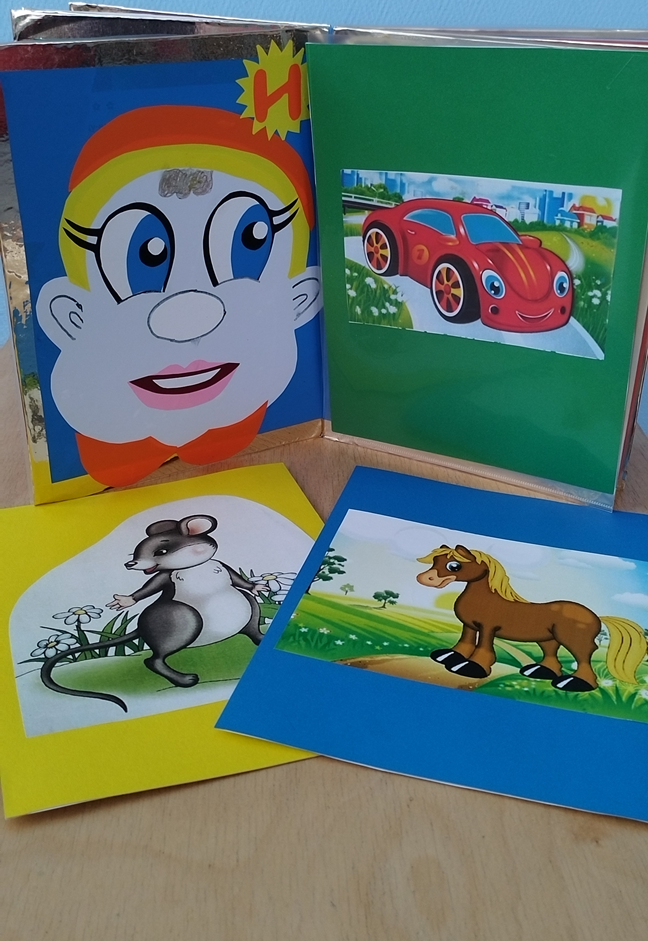 Дидактические упражнения со звуком «Э»
упражнение «Едем с горки»,
упражнение «Топор» и др.

При произнесении звука обращать внимание, чтобы уголки рта у детей были слегка оттянуты назад.
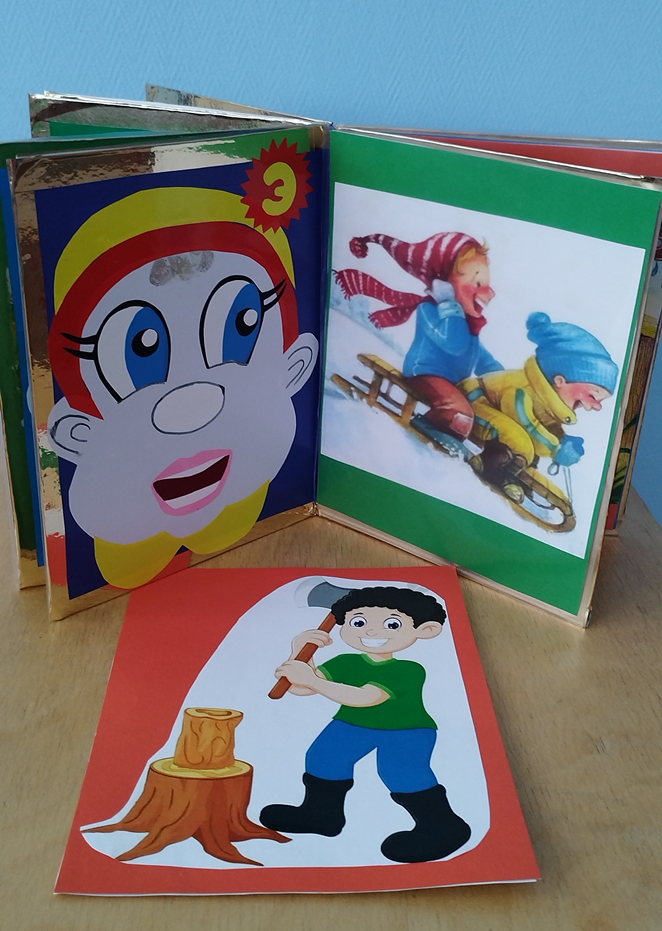 Дидактические упражнения со звуком «Ы»
упражнение «Прогони кошку», 
упражнение «Позовем цыплят» и др.

При произнесении звука Ы обращать внимание, чтобы уголки губ у детей были растянуты в стороны и плотно прижаты к зубам.
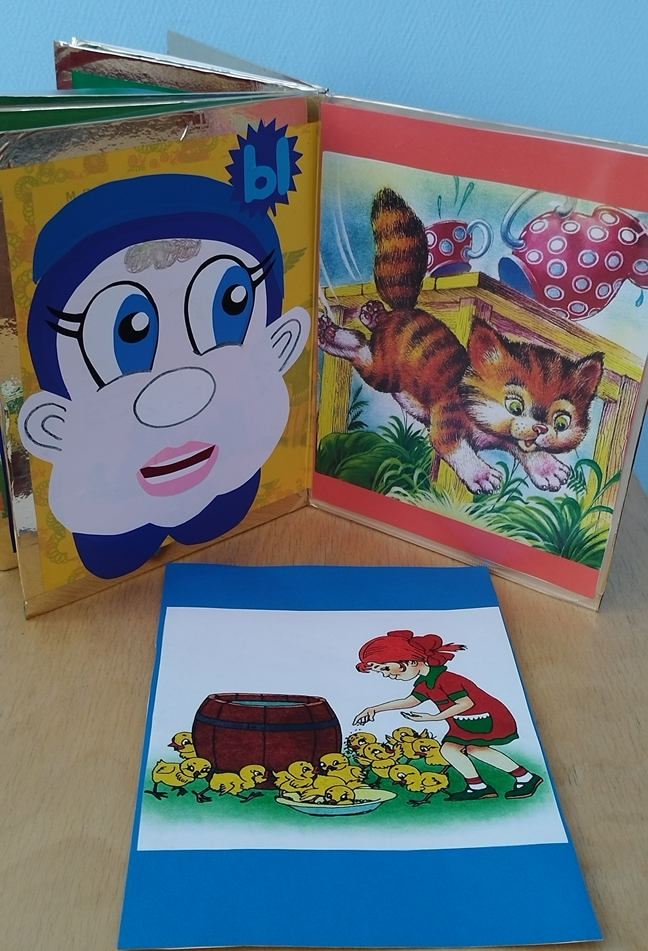 Пособие в деле
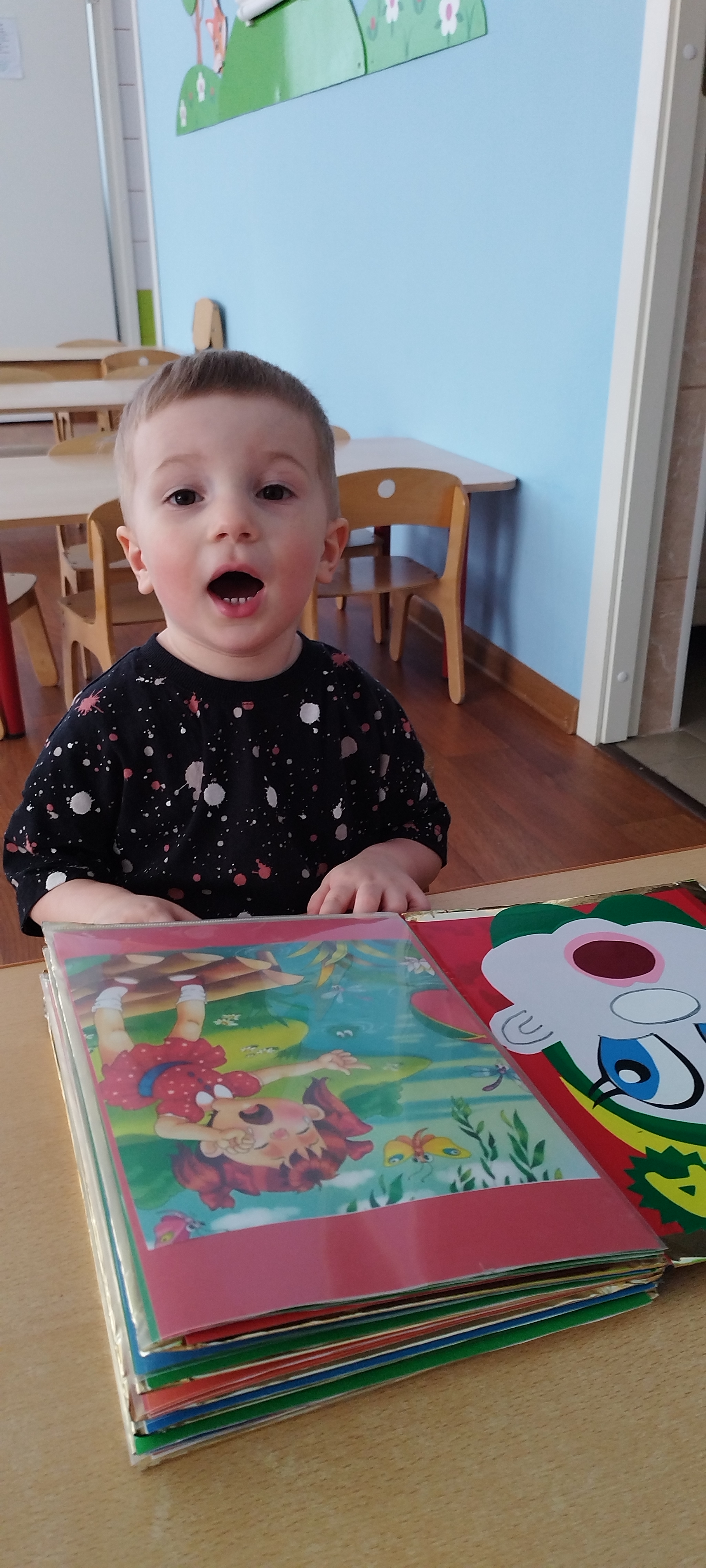 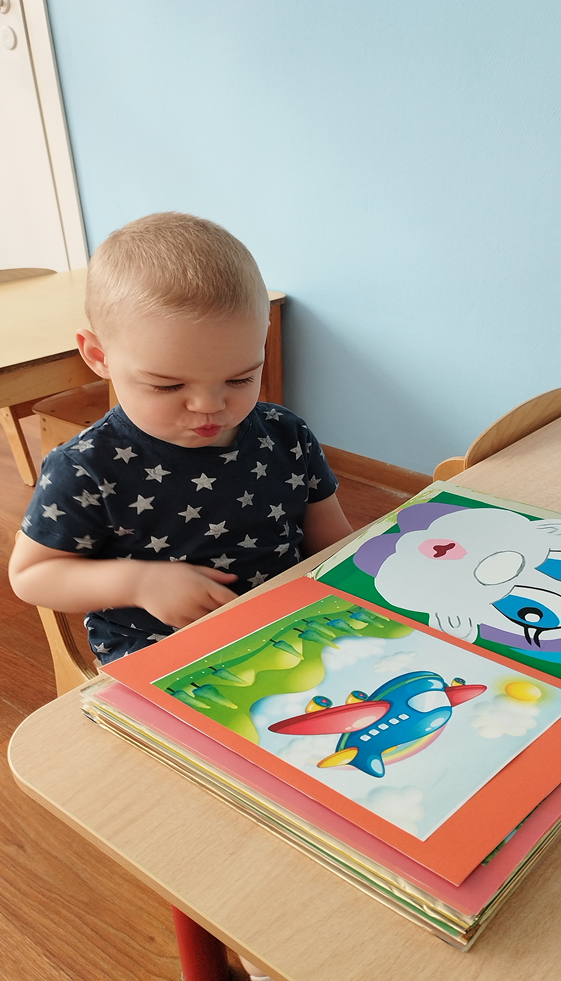 Вывод:
Гласные звуки имеют большое влияние на правильное произношение слов. Ошибки в произношении гласных могут привести к искажению слов и затруднить понимание со стороны слушателя.
  Гласные звуки также играют важную роль                   в повышении выразительности речи. Использование гласных звуков с разной интонацией и длительностью помогает выразить различные чувства и настроения.
Продолжение следует…
М – Мь – П – Пь – Б – Бь; 
Т – Ть – Д – Дь – Н – Нь; 
В – Вь – Ф – Фь;
 К – Кь – Г – Гь – Х – Хь; 
Й 


СПАСИБО за ВНИМАНИЕ!